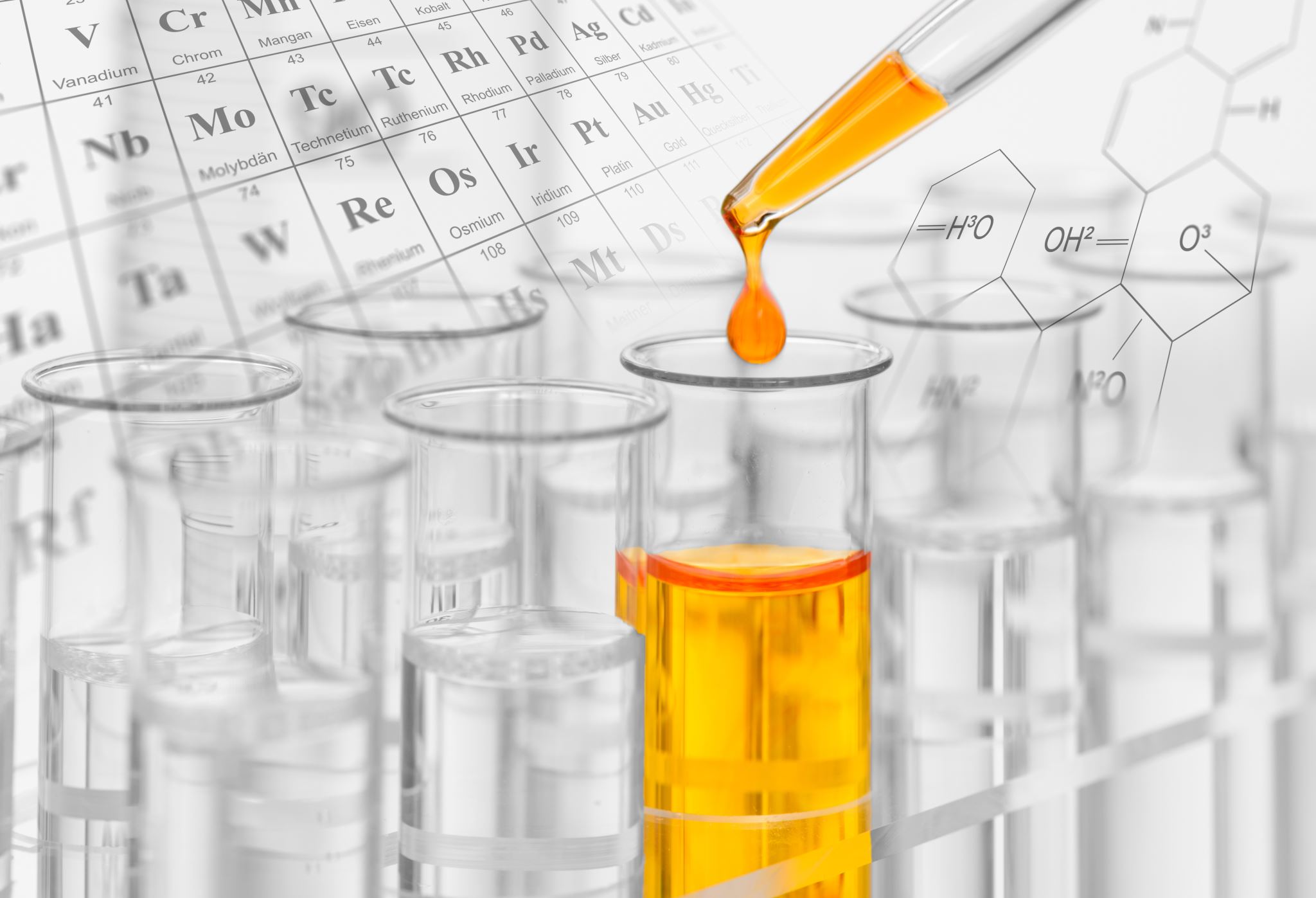 COEFFICIENTI DI RESA
COEFFICIENTE DI RESA DELLA FERMENTAZIONE
VALUTAZIONE SPERIMENTALE DEL COEFFICIENTE

 Supponiamo ad esempio che, nella fermentazione del maltosio, alimentando al reattore 1 grammo di maltosio si ottengano 0,6 g di lattato, 0,2 g di acetato e 0,2 g di cellule. 

Il coefficiente di resa della fermentazione in acetato sarà 0,2 g/g. 

Se alimentiamo 100 g di maltosio e otteniamo 60 g di lattato, 20 g di acetato e 20 g di cellule, il coefficiente di resa in acetato sarà 20 %, che riferito ad un grammo di maltosio è sempre 0,2 g/g (20 g/100 g = 0,2 g/g).

 il coefficiente di resa è di grande importanza nella pratica industriale 
MA
                     un alto coefficiente di resa non necessariamente indica alto profitto
2
COEFFICIENTE DI RESA DELLA FERMENTAZIONE
Esercizio 12 . 
Durante una fermentazione, la velocità di crescita di un ceppo batteriologico è 
0,1 g di cellule secche l-1ore-1. 
La resa in lisina è 1 mg/ g cellule secche. 
Calcolare la produttività in lisina espressa in mg lisina l-1ore-1.

1 mg/ g cellule secche * 0,1 g di cellule secche l-1ore-1 = 0,1 mg lisina l-1ore-1
3
A causa di mutazioni, un altro ceppo diverso si sviluppa. 
Questo secondo ceppo dà una resa in lisina (Yp/x) di 1,2 mg/g cellule secche ed ha una velocità media di crescita di 0,06 g di cellule secche l-1ore-1 
Calcolare la velocità media di produzione di lisina dal secondo ceppo espressa in mg lisina l-1ore-1
1,2 mg/ g cellule secche * 0,06 g di cellule secche l-1ore-1 = 0,072 mg lisina l-1ore-1
Raffrontare le produttività in lisina dei due batteri e commentare.
TIPI DI COEFFICIENTE DI RESA
Esercizio 13. In una fermentazione per produrre acido lattico da glucosio viene impiegato un ceppo di lattobacillo casei. La resa media di lattato (YP/S) rispetto al glucosio è 0,9 g/g. Il reattore ha un volume di 1000 litri che viene completamento riempito con il brodo di fermentazione e la fermentazione decorre per 20 ore. 
In base ai seguenti dati, calcolare la concentrazione finale e la massa di lattato prodotto dall’organismo nel reattore. 
Qual è la capacità produttiva del reattore ?
5
Esercizio 13
calcolare la concentrazione finale e la massa di lattato prodotto
YPS= 0,9g/g

V= 1000L

t= 20 ore
25,75 g/L * 1000L = 25750 g
Qual è la capacità produttiva del reattore ?
IL MODELLO DI MONOD 
PER L’EFFETTO DEL SUBSTRATO (S) SU μ
Al di sotto di una certa concentrazione, il substrato diventa fattore limitante della cinetica di reazione, perché fa diminuire il valore di m come rappresentato in figura, che riporta in ordinata m ed in ascissa la concentrazione del substrato:
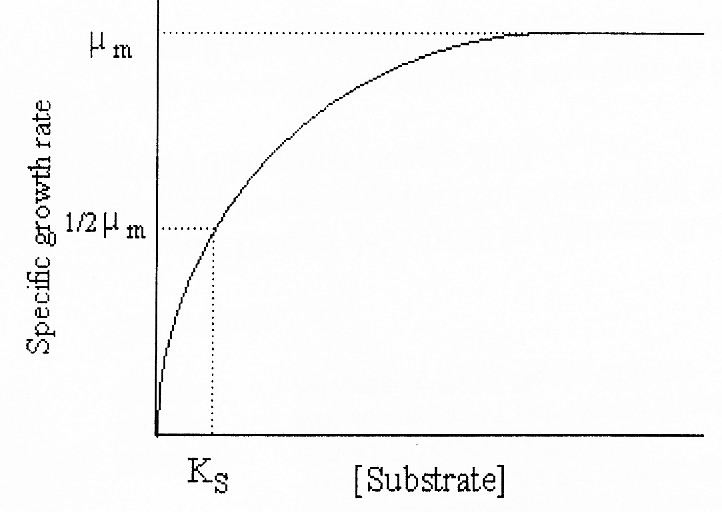 7
IL MODELLO DI MONOD 
PER L’EFFETTO DEL SUBSTRATO (S) SU μ
L’equazione matematica che si adatta a questo andamento è quella di Monod:
m = mm S/(KS + S)        (23)
 mm = velocità specifica di crescita massima,  S = concentrazione del substrato, 
KS = costante di saturazione di Monod. 

L’equazione di Monod perciò prevede che la velocità specifica di crescita aumenti all’aumentare della concentrazione del substrato fino ad un massimo, oltre il quale non può aumentare più.

Se ora si prende l’equazione già vista che descrive la velocità di crescita esponenziale delle cellule, dX/dt = m X  (13), ove X è la concentrazione della popolazione cellulare, e si sostituisce a m la sua funzione di S (23), si ottiene
dX/dt = [mm S/( KS + S)] X  (24)
Le equazioni (23) e (24) costituiscono il modello di Monod. 
Questo modello descrive la relazione tra la velocità di crescita delle cellule
 e la concentrazione del substrato limitante.
8
USO DEI COEFFICIENTI DI RESA
per lo sviluppo delle equazioni cinetiche relative al consumo di substrato e di formazione del prodotto
Assumiamo che: 
 la velocità di crescita cellulare o di formazione della biomassa (il ceppo batterico) dX/dt
 la velocità di formazione del prodotto di fermentazione  (ad esempio l’acido lattico)  dP/dt
siano dipendenti dalla velocità di consumo del substrato (es.: glucosio): 
dX/dt = - YXS dS/dt  (33) 
 dP/dt = - YPS dS/dt  (34)

ove YXS  = (X1 – X0)/(S0 – S1)   (29)  e YPS = (P1 – P0)/(S0 – S1)   (30). 

segno negativo: perchè dS/dt è una diminuzione di concentrazione 
(dS = S1 – S0,  S1 < S0,), mentre dX/dt è un aumento di concentrazione nel tempo. 
non abbiamo fatto altro che moltiplicare la resa (Y) in biomassa o in prodotto con la velocità di reazione (espressa come scomparsa del substrato)
dCP/dt = - n dCR/dt
9
USO DEI COEFFICIENTE DI RESA
L’insieme delle equazioni
dX/dt = - YXS dS/dt  (33) 
 dP/dt = - YPS dS/dt  (34)
dX/dt = [mm S/( KS + S)] X  (24),


costituisce un modello di tre equazioni che ci permette di 
esprimere tutte le velocità:
 scomparsa del substrato (dS/dt)
 crescita cellulare (dX/dt)
 formazione del prodotto (dP/dt)
in funzione della concentrazione di substrato (S) 
e della concentrazione di cellule (X)
10
USO DEI COEFFICIENTE DI RESA
Partendo da
dX/dt = [mm S/( KS + S)] X  (24)

isolando dS/dt in
dX/dt = - YXS dS/dt  (33) 
si ottiene 
			dS/dt  = (- 1/YXS) dX/dt

e sostituendovi la (24) si avrà  

dS/dt  = (- 1/YXS) [mm S/( KS + S)] X  (36);


sostituendo poi la (36) nella 

dP/dt = - YPS dS/dt  (34)

dP/dt = - YPS (- 1/YXS) [mm S/( KS + S)] X 


 dP/dt = (YPS/YXS) [mm S/( KS + S)] X (37)
11
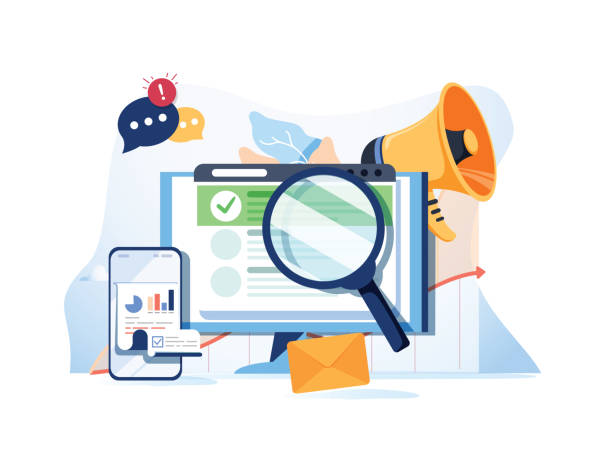 SOLUZIONE DEL MODELLO
ovvero del sistema di equazioni (24), (36) e (37)
dX/dt = [mm S/( KS + S)] X  (24)
dS/dt  = (- 1/YXS) [mm S/( KS + S)] X  (36)

 dP/dt = (YPS/YXS) [mm S/( KS + S)] X (37)

La soluzione dei modelli cinetici è necessaria per calcolare la durata dell’intero processo di fermentazione
12
SOLUZIONE DEL MODELLO
Esercizio 14. Rispondere alle seguenti domande.

Cosa avviene durante la fase di quiescenza nel processo di crescita cellulare?
Cosa avviene durante la fase esponenziale nel processo di crescita cellulare?
Fare un esempio di modello matematico che si applica alla crescita cellulare.
Quali sono i limiti del modello di crescita esponenziale?
Qual è la relazione tra la velocità specifica di crescita e il tempo di raddoppio?
Quando la concentrazione del substrato rappresenta il fattore limitante della cinetica?
Quali parametri mette in relazione il modello di Monod? Quali dei seguenti fattori possono determinare la massima velocità specifica di crescita di un microrganismo: il pH, la composizione del mezzo di coltura, la temperatura, tutti e tre?
13
SOLUZIONE DEL MODELLO
Esercizio 14b. Rispondere alle seguenti domande.

La concentrazione di substrato può influenzare la velocità specifica di crescita della biomassa?  Sempre? Quando non la influenza?
Come si determinala la velocità specifica massima di crescita di un microrganismo?
Qual è la differenza tra la velocità specifica di crescita, la velocità massima di crescita specifica e la velocità di crescita cellulare?
Qual e il modello che tiene conto della variazione della concentrazione del substrato, del prodotto di fermentazione e della concentrazione delle cellule?
Quali sono i limiti del modello al quale si riferisce la domanda 4?
14
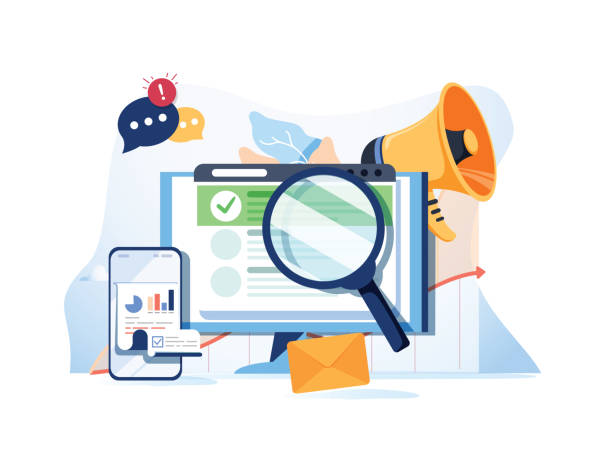 SOLUZIONE DEL MODELLO
ovvero del sistema di equazioni (24), (36) e (37)
dX/dt = [mm S/( KS + S)] X  (24)
dS/dt  = (- 1/YXS) [mm S/( KS + S)] X  (36)

 dP/dt = (YPS/YXS) [mm S/( KS + S)] X (37)

La soluzione dei modelli cinetici è necessaria per calcolare la durata dell’intero processo di fermentazione
Approssimazione di Y: calcolarli come medie in un certo intervallo di tempo (assumerli costanti entro il Dt considerato) invece di  sviluppare le loro funzioni del tempo. 

Occorre adesso, una comprensione più approfondita dei processi di crescita e di formazione.
15
BIOMASSA E RESA IN PRODOTTI
Attività che assorbono energia: il lavoro di biosintesi, cioè l’attività di riproduzione cellulare, ed il lavoro per espletare altre funzioni come l’omeostasi )

la trasformazione reversibile 
ATP D ADP + P 
serve a trasferire ai processi endotermici l’energia rilasciata dai processi esotermici



Omeostasi: condizione interna di equilibrio dell’organismo che si mantiene mediante il trasporto fuori dalla cellula dei prodotti metabolici, di H+ e di prodotti tossici, per mantenere costante l’ambiente interno


La presenza di alte concentrazioni di tali prodotti (metaboliti, H+ e prodotti tossici) comporta un maggior lavoro di omeostasi, cioè che una maggior parte dell’attività dell’ATP si rivolge verso 

l’omeostasi, a scapito dell’attività anabolica di biosintesi
16
BIOMASSA E RESA IN PRODOTTI
+ OMEOSTASI – BIOSINTESI =
diminuzione della crescita cellulare
 un’eccessiva acidità (pH basso), la presenza di sostanze tossiche e l’accumulo di metaboliti comporta un 
basso valore di YXS





al variare del tempo di fermentazione YXS può variare, e perciò assumerlo costante in un ampio intervallo di tempo  (DT) di fermentazione implica un errore che è tanto maggiore quanto più ampio è il DT considerato
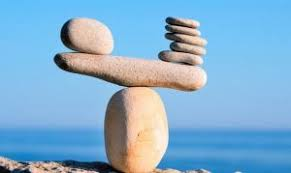 17
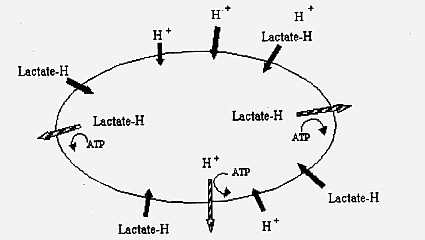 Esercizio 15.


 Quale delle seguenti condizioni è tossica per la cellula: basso pH, alta concentrazione di etanolo, alta concentrazione di acido lattico?  
 Perché le suddette condizioni sono tossiche? 
 Perché usare  il valor medio di YXS nell’equazione (37) è un’approssimazione? 
 Quali sono i limiti di questa approssimazione?
Approssimazione di Y: calcolarli come medie in un certo intervallo di tempo (assumerli costanti entro il Dt considerato) invece di  sviluppare le loro funzioni del tempo
Si assume che la biomassa (X) ed il prodotto (P) siano rappresentati da coefficienti di resa medi che sono calcolati dai dati ottenuti negli intervalli t1 - t0. 
Per quanto detto sopra riguardo alla variazione di S, P e X nel tempo, quanto più ampio è codesto intervallo, tanto meno tali coefficienti possono rappresentare la situazione reale
BIOMASSA E RESA IN PRODOTTI
Esercizio 16. 

a) Se l’attività della cellula viene indirizzata maggiormente verso l’omeostasi piuttosto che verso l’anabolismo (biosintesi), 
cosa avviene alla resa in biomassa?
basso valore di YXS
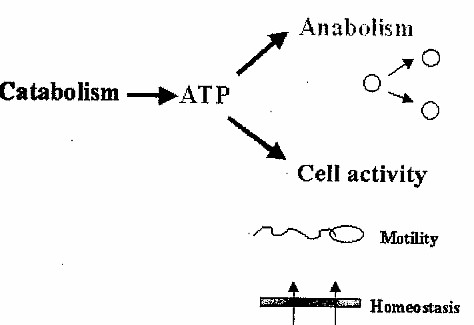 Mantenimento dell’integrità cellulare
19
BIOMASSA E RESA IN PRODOTTI
Esercizio 16. 

b) Quali sono i fattori che indirizzano l’attività della cellula maggiormente verso l’omeostasi?
Omeostasi: condizione interna di equilibrio dell’organismo che si mantiene mediante il trasporto fuori dalla cellula dei prodotti metabolici, di H+ e di prodotti tossici. 

La presenza di alte concentrazioni di tali prodotti (metaboliti, H+ e prodotti tossici) comporta un maggior lavoro di omeostasi, cioè che una maggior parte dell’attività dell’ATP si rivolge verso 
l’omeostasi, a scapito dell’attività anabolica di biosintesi
un’eccessiva acidità (pH basso), 
la presenza di sostanze tossiche  
l’accumulo di metaboliti
20
BIOMASSA E RESA IN PRODOTTI
Esercizio 16. 

c) Quali sono i fattori che spingono l’attività dei microorganismi anaerobici più verso la fermentazione che verso la respirazione?
Ambiente gassoso
Processi anaerobici (fermentazioni)

Assenza di aria

Etanolo, acetone, butanolo, acido lattico
Processi aerobici (respirazioni)

In presenza di aria

Acido acetico, acido citrico, 
antibiotici, vitamine
21
BIOMASSA E RESA IN PRODOTTI
Esercizio 16. 

c) Quali sono i fattori che spingono l’attività dei microorganismi anaerobici più verso la fermentazione che verso la respirazione?
1) Effetto Pasteur:
bassa concentrazione di ossigeno disciolto nel brodo di fermentazione (effetto Pasteur)
Louis Pasteur
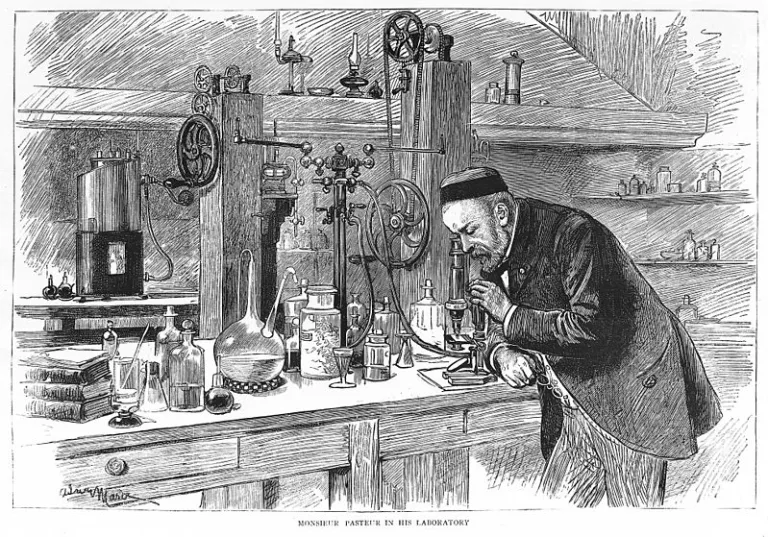 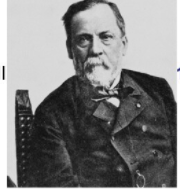 1822-1895
22
BIOMASSA E RESA IN PRODOTTI
Esercizio 16. 

c) Quali sono i fattori che spingono l’attività dei microorganismi anaerobici più verso la fermentazione che verso la respirazione?
2) Effetto Crabtree: alta concentrazione di substrati facilmente degradabili
Saccharomyces cerevisiae cresce esponenzialmente in aerobiosi su glucosio con velocità di respirazione pari a circa 7 µmol min -1 g-1 e velocità di fermentazione molto simili in aerobiosi ed anaerobiosi (140 µmol min -1 g-1in aerobiosi e 160 µmol min-1 g-1 in anaerobiosi). 

•In S. cerevisiae, zuccheri (in particolare glucosio) determinano un'inibizione degli enzimi respiratori (effetto Crabtree) molto pronunciata già a concentrazioni intorno a 10 g/L.
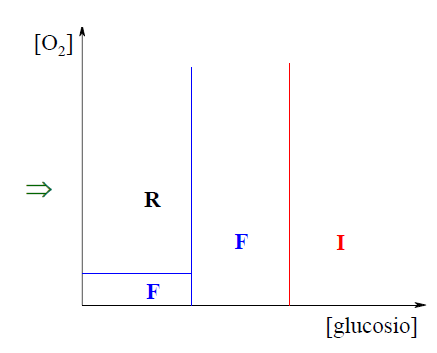 23
BIOMASSA E RESA IN PRODOTTI
Esercizio 16. 

d) Paragonando la fermentazione e la respirazione,  quale delle due  porta alla ossidazione  di NADH più velocemente?
RESPIRAZIONE
FERMENTAZIONE
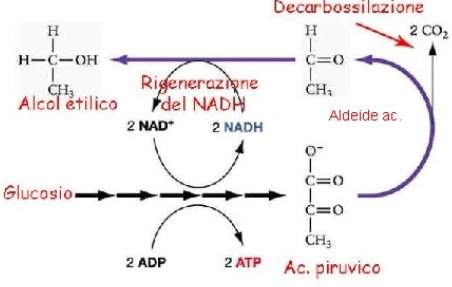 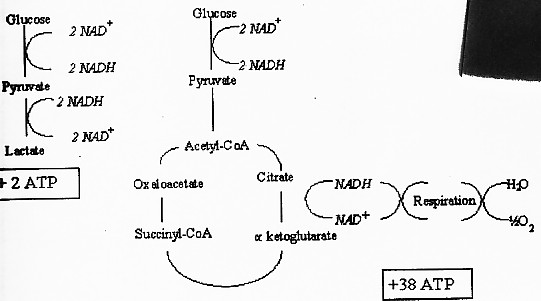 il glucosio si ossida ad acido piruvico e NAD+ si riduce a NADH
24
BIOMASSA E RESA IN PRODOTTI
Esercizio 16. 

e) Cos’ è l’effetto del glucosio? Come viene influenzato dalla concentrazione di ossigeno disciolto?
L’effetto CRABTREE O EFFETTO DEL GLUCOSIO:  si ha anche in presenza di alte concentrazioni di ossigeno disciolto, purché siano presenti alte concentrazioni di glucosio od altri substrati prontamente degradabili.
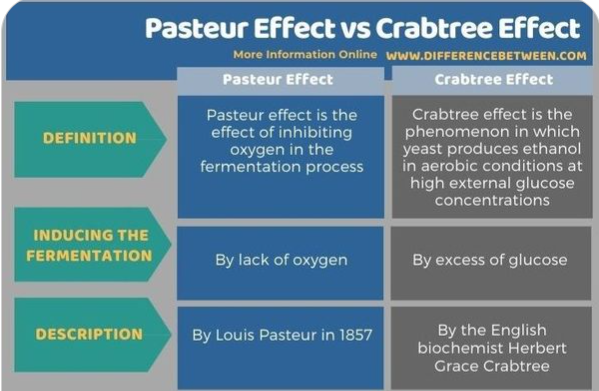 25
BIOMASSA E RESA IN PRODOTTI
Esercizio 16. 

f) Quali sono le cellule soggette all’effetto Crabtree?
Quelle di organismi anaerobici facoltativi (possono sia FERMENTARE che RESPIRARE)
Saccharomyces cerevisiae
 Escherichia coli
Salmonella
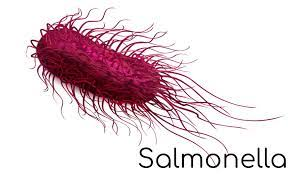 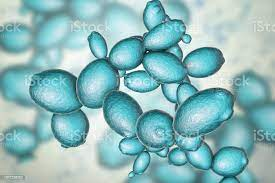 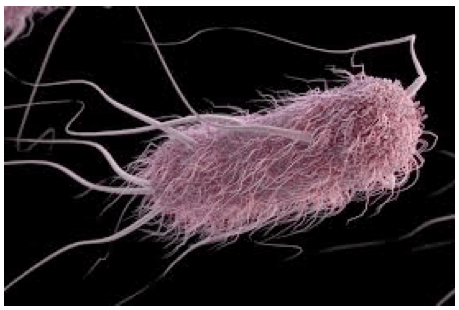 Saccharomyces cerevisiae
Escherichia coli
26
BIOMASSA E RESA IN PRODOTTI
Esercizio 16. 

 g) Quale dei seguenti organismi non è soggetto 

all’effetto Crabtree: Escherichia coli, Salmonella, Aspergillus niger?
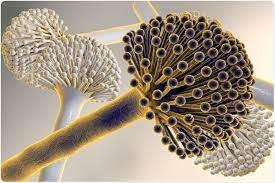 Aerobico stretto
27
BIOMASSA E RESA IN PRODOTTI
Esercizio 16. 

h) In quali di queste condizioni è favorita la respirazione rispetto alla fermentazione per gli organismi anaerobici facoltativi? 

Segnare la casella apposita nella tabella seguente
28
BIOMASSA E RESA IN PRODOTTI
Esercizio 16. 

h) In quali di queste condizioni è favorita la respirazione rispetto alla fermentazione per gli organismi anaerobici facoltativi? 

Segnare la casella apposita nella tabella seguente
29
BIOMASSA E RESA IN PRODOTTI
Esercizio 16.
Un ceppo di Escherichia coli geneticamente modificato catalizza la fermentazione del substrato in acetato. 

La tabella riporta quattro situazioni sperimentali, a seconda delle concentrazioni relative di ossigeno disciolto e di glucosio. 

Per ognuna di queste condizioni sono inserite 5 domande. Rispondere a ciascuna domanda. Per le ultime quattro domande in ogni casella Y indica la resa;  rispondere “alta o bassa”.
30
Se dopo avere risposto alle domande in tabella, risultasse una condizione nella quale sia YATP che YXS  sono alte, indicare in quali circostanze si potrebbe avere YXS bassa, nonostante YATP sia alta?
In caso di omeostasi (alta [H+], accumulo metaboliti…)
31
SATURAZIONE DELLA CAPACITA’ RESPIRATORIA
Effetto Crabtree
Consideriamo i due meccanismi:  fermentazione e respirazione
Nel primo stadio, comune, il glucosio si trasforma in acido piruvico (Fig 2.7):
G indica glucosio e F indica fruttosio, e le strutture del G-6-P e F-1,6-P2 sono le seguenti (Fig. 2.8):
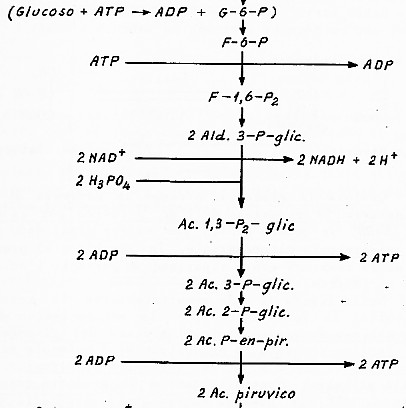 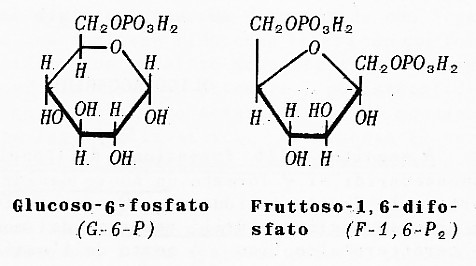 32
SATURAZIONE DELLA CAPACITA’ RESPIRATORIA
Effetto Crabtree
Obiettivo primario della cellula: consumare velocemente il substrato

Cellula in respirazione: se la velocità di ossidazione di NADH non è sufficiente allo smaltimento della quantità di glucosio presente nel brodo di fermentazione, avverrà un accumulo degli intermedi (es.: F-1,6-P2 e acido piruvico) 

attivano gli enzimi della fermentazione ed inibiscono gli enzimi che presiedono alla conversione di acido piruvico in acetil-CoA nella via respiratoria 

L’aumento della concentrazione di zucchero [S] causa:
 ­[S] ®­ [F-1,6-P2]® attivazione enzimi di fermentazione
® inibizione piruvato decarbossilasi ® cambio del catabolismo:  fermentazione
33
BIOMASSA E RESA IN PRODOTTI
Esercizio 16.

l) In una fermentazione per la produzione di acido lattico, in presenza di alte concentrazioni di ossigeno disciolto ed alte concentrazioni di zuccheri, quale di questi effetti avviene? Nella tabella seguente  segnare con x l’effetto che avviene:
34
BIOMASSA E RESA IN PRODOTTI
Esercizio 16.

l)In una fermentazione per la produzione di acido lattico, in presenza di alte concentrazioni di ossigeno disciolto ed alte concentrazioni di zuccheri, quale di questi effetti avviene? Nella tabella seguente  segnare con x l’effetto che avviene:
35
BIOMASSA E RESA IN PRODOTTI
Esercizio 16.


m) Nella fermentazione dello zucchero in etanolo, in presenza di alta concentrazione di ossigeno disciolto, l’accumulo di F-1,6-P2 intracellulare nel Saccharomyces cerevisiae quale di questi effetti produrrà?
36
BIOMASSA E RESA IN PRODOTTI
Esercizio 16.


m) Nella fermentazione dello zucchero in etanolo, in presenza di alta concentrazione di ossigeno disciolto, l’accumulo di F-1,6-P2 intracellulare nel Saccharomyces cerevisiae quale di questi effetti produrrà?
37
BATTERI STRETTAMENTE ANAEROBICI E BATTERI LATTICI
Esercizio 17. 
In presenza di alta concentrazione di O2 disciolto, quali dei seguenti effetti avrà  un’elevata concentrazione di zuccheri sulle cellule  del lactobacillus bulgaricus? 









Dare la spiegazione dei risultati ottenuti.
38
BATTERI STRETTAMENTE ANAEROBICI E BATTERI LATTICI
Esercizio 17. 
In presenza di alta concentrazione di O2 disciolto, quali dei seguenti effetti avrà  un’elevata concentrazione di zuccheri sulle cellule  del lactobacillus bulgaricus? 







Dare la spiegazione dei risultati ottenuti.
L’effetto del glucosio si esercita anche nei confronti di batteri strettamente anaerobici e batteri lattici (streptococco, pediococco, lattococco, enterococco), e consiste nel modificare il decorso della fermentazione
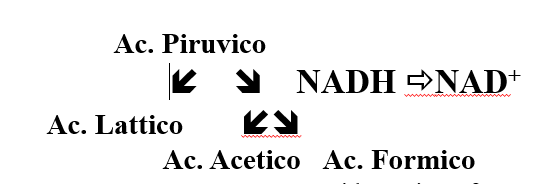 In presenza di alte concentrazioni di zucchero, questi batteri trasformano lo zucchero in acido lattico
39
BATTERI STRETTAMENTE ANAEROBICI E BATTERI LATTICI
Esercizio 18. 
In presenza di alta concentrazione di O2 disciolto, quali dei seguenti effetti avrà  l’accumulo di [F-1,6-P2] intracellulare sulla attività delle cellule del lactococcus lactis?
­[S] ®­ [F-1,6P2]® attivazione lattato deidrogenasi ® ­ resa in acido lattico

Bisogna ricordare però che oltre alla concentrazione di zuccheri, altri fattori che possono modificare il decorso della fermentazione sono il pH, il tipo di substrato, la concentrazione di H2, e mmax.
40
BATTERI STRETTAMENTE ANAEROBICI E BATTERI LATTICI
Esercizio 19. 

Quale è la via di riossidazione di NADH più veloce? 
Contrassegnare con x la risposta giusta.
 
-La catena respiratoria 
-La formazione di acetato  
-La formazione di lattato 
-L’ossidazione di glucosio ad acido piruvico



Una delle risposte elencate  è assurda: quale e perché?
41
BATTERI STRETTAMENTE ANAEROBICI E BATTERI LATTICI
Esercizio 19. 

Quale è la via di riossidazione di NADH più veloce? 
Contrassegnare con x la risposta giusta.
 
-La catena respiratoria 
-La formazione di acetato  
XLa formazione di lattato 
-L’ossidazione di glucosio ad acido piruvico



Una delle risposte elencate  è assurda: quale e perché?
42
REATTORI CONTINUI-CHEMOSTATO
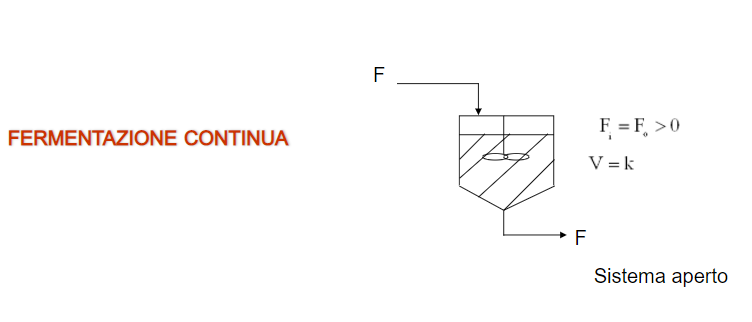 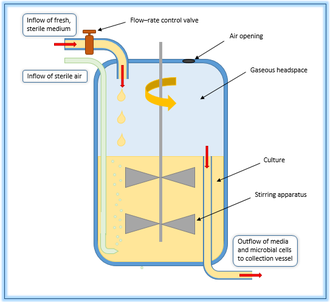 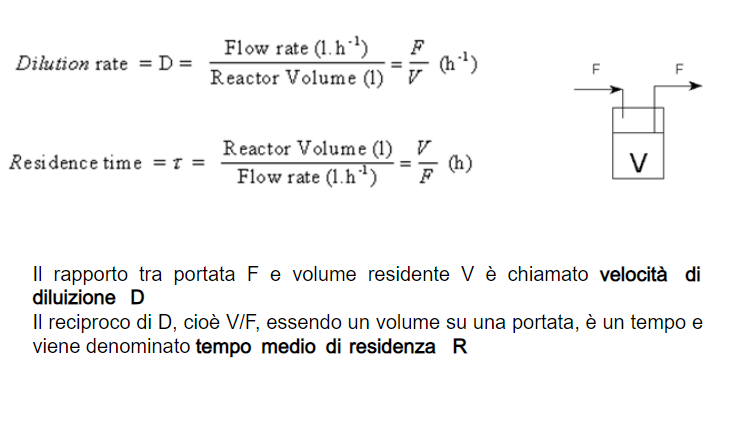 Problematiche inerenti alla realizzazione 
di un impianto industriale
Esercizio 20. Un chemostato ha un volume di liquido di 10 l e viene alimentato a 5 l ore-1. Calcolare la velocità di diluizione ed il tempo di permanenza.
D = F/V = 5/10 = 0,5 ore-1
44
[Speaker Notes: Capacità produttiva
Capacità di vendita]
Problematiche inerenti la realizzazione 
di un impianto industriale
Esercizio 21. La velocità di diluizione di un chemostato è fissata a 0,4 ore-1. 

 A) Se il volume di liquido nel reattore è 2 l,  calcolare il flusso di effluente attraverso il reattore. 






B)  Se il flusso attraverso il reattore è 2 l ore-1, quanto deve essere il volume del reattore?
D = F/V

F = D*V = 0,4 * 2 = 0,8 l/ore
F = 2 l/ore

D = F/V

V = F/D = 2/ 0,4 = 5 l
45
[Speaker Notes: Capacità produttiva
Capacità di vendita]
Problematiche inerenti la realizzazione 
di un impianto industriale
Esercizio 22. La densità dell’effluente in un reattore continuo è 1500 g l-1. 

La concentrazione di fruttosio nell’effluente è 0,5 g l-1. 
Il flusso volumetrico è 50 l ore-1. 

Calcolare il flusso ponderale dell’effluente e del fruttosio.
per l’intera massa liquida del reattore
flusso volumetrico F = V/t	    V = volume di liquido, t = tempo
flusso ponderale    m = F r  
r = densità del liquido (g/l)	 F r = l ore-1 g l-1 = g ore-1
per un singolo componente in soluzione avente 
Ci = concentrazione del componente nel liquido in g l-1, mi=FCi=l ore-1 g l-1 = g ore-1
46
[Speaker Notes: Capacità produttiva
Capacità di vendita]
Problematiche inerenti alla realizzazione 
di un impianto industriale
Esercizio 22. La densità dell’effluente in un reattore continuo è 1500 g l-1. 

La concentrazione di fruttosio nell’effluente è 0,5 g l-1. 
Il flusso volumetrico è 50 l ore-1. 

Calcolare il flusso ponderale dell’effluente e del fruttosio.
ρ = 1500 g/l                   [S] = 0,5 g/l

F = 50 l/ore       


flusso ponderale dell’effluente m= F*ρ = 50 l/ora * 1500 g/L = 75000 g/ora

flusso ponderale fruttosio Ci*F = 0,5 g/L * 50 l/ore = 25 g/ora
47
[Speaker Notes: Capacità produttiva
Capacità di vendita]
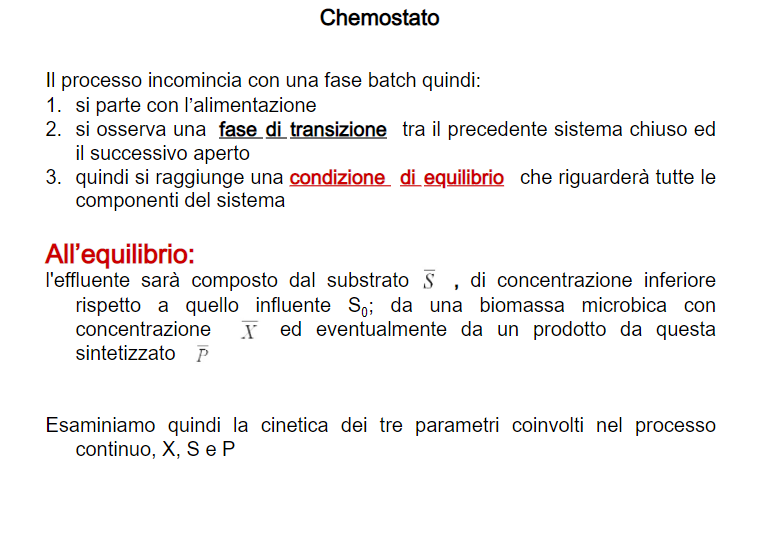 Modello Matematico per Reattore Continuo a Volume Costante (chemostat)

in un reattore 
CONTINUO,

le velocità nette di accumulo o di perdita di materia saranno


dX/dt = [mm S/( KS + S)] X  -  D X       (42)
dS/dt  = (- 1/YXS) [mm S/( KS + S)] X   + D (S0 – S)      (43)
dP/dt = (YPS/YXS) [mm S/( KS + S)] X   -  D P    (44)


 D = 1/t = F/V, S0 = concentrazione del substrato in alimentazione. 
 D X = g l-1 ore-1  flusso uscente di cellule
D P = g l-1 ore-1  flusso uscente di prodotto di fermentazione  
D S0  = g l-1 ore-1  flusso entrante di substrato
D S = g l-1 ore-1 flusso uscente di substrato. 
 Il flusso entrante netto è dato dal prodotto di D per la concentrazione di reagente convertito (S0 – S).
49
[Speaker Notes: Capacità produttiva
Capacità di vendita]
Modello Matematico per Reattore Continuo a Volume Costante (chemostato)
E’ facile ora osservare che 
dX/dt è dato dalla differenza tra la velocità di formazione delle cellule nel reattore 
[mm S/( KS + S)] X  e la velocità di uscita D X delle cellule, e quindi rappresenta 

la velocità netta di accumulo delle cellule

dP/dt è dato dalla differenza tra la velocità di formazione del prodotto nel reattore 
(YPS/YXS) [mm S/( KS + S)] X e la velocità di uscita del prodotto D X, e quindi rappresenta

la velocità netta di accumulo del prodotto

dS/dt è dato dalla velocità di entrata del substrato D S0  meno la somma della velocità di scomparsa del substrato dovuta alla reazione (- 1/YXS) [mm S/( KS + S)] X  e  la velocità di uscita dal reattore D S; il risultato rappresenta 
la velocità netta di variazione della concentrazione di substrato nel reattore
50
[Speaker Notes: Capacità produttiva
Capacità di vendita]
Modello Matematico per Reattore Continuo a Volume Costante (chemostato)


 La soluzione del sistema di equazioni (42), (43), (44)  consente di calcolare la concentrazione di cellule, prodotto e substrato in ogni istante nel reattore continuo. 

 Se in questo sistema si pone D = 0, si ottiene il sistema di equazioni per il reattore batch.

 Per il sistema (42-44) la soluzione si ottiene  mediante programmi computerizzati, analogamente a quanto visto per il sistema (24), (36) e (37), o mediante l’analisi dello stato stazionario.
51
[Speaker Notes: Capacità produttiva
Capacità di vendita]
Modello Matematico per Reattore Continuo a Volume Costante (chemostato)

Analisi Dello Stato Stazionario


Stato stazionario: situazione in cui non si ha variazione in funzione del tempo. 
 Es.: un sistema chimico costituito da reagenti e prodotti all’equilibrio termodinamico


  la fase di crescita esponenziale delle cellule è seguita dalla fase stazionaria, nella quale μ = 0, e la concentrazione di cellule non varia al variare del tempo per un certo intervallo di tempo. 
Questo stato può essere raggiunto per:

 non sufficiente concentrazione di substrato (il substrato è stato tutto consumato) 

 per effetto dell’inibizione da parte di substrato o prodotti del metabolismo 
  alla fase stazionaria seguirà la fase della morte (le cellule non sono più capaci di riprodursi e di mantenere il loro equilibrio vitale interno)
52
[Speaker Notes: Capacità produttiva
Capacità di vendita]
Modello Matematico per Reattore Continuo a Volume Costante (chemostato)

Analisi Dello Stato Stazionario

 Considerando allora il modello di equazioni,
dX/dt = [mm S/( KS + S)] X  -  D X       (42)
dS/dt  = (- 1/YXS) [mm S/( KS + S)] X   + D (S0 – S)      (43)
dP/dt = (YPS/YXS) [mm S/( KS + S)] X   -  D P    (44)

e ponendo dX/dt = 0, si avrà l’equazione (45) valida solo nello stato stazionario
mm Ss /( KS + Ss) = D (45)

e per l’equazione di Monod (23), m = mm S/(KS + S)

D = m.
Perciò, in condizioni stazionarie, 

la velocità specifica di crescita
 è controllata 
dalla velocità di diluizione.
53
[Speaker Notes: Capacità produttiva
Capacità di vendita]
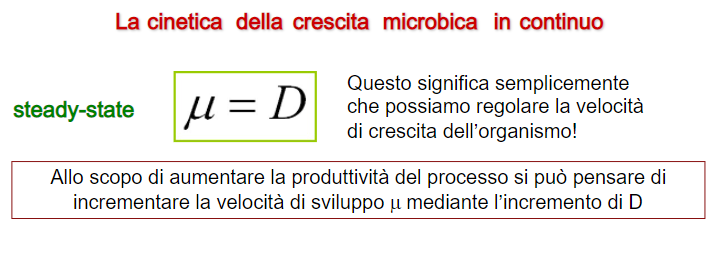 Equazione della biomassa allo stato stazionario
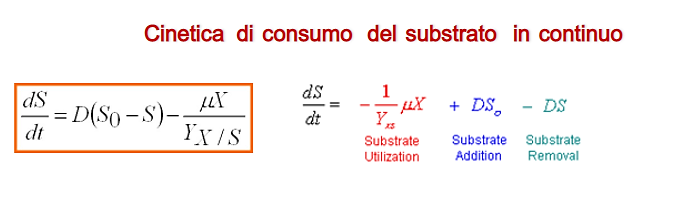 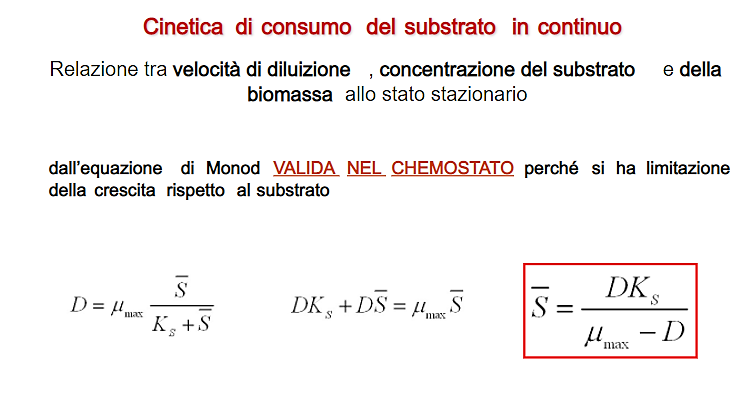 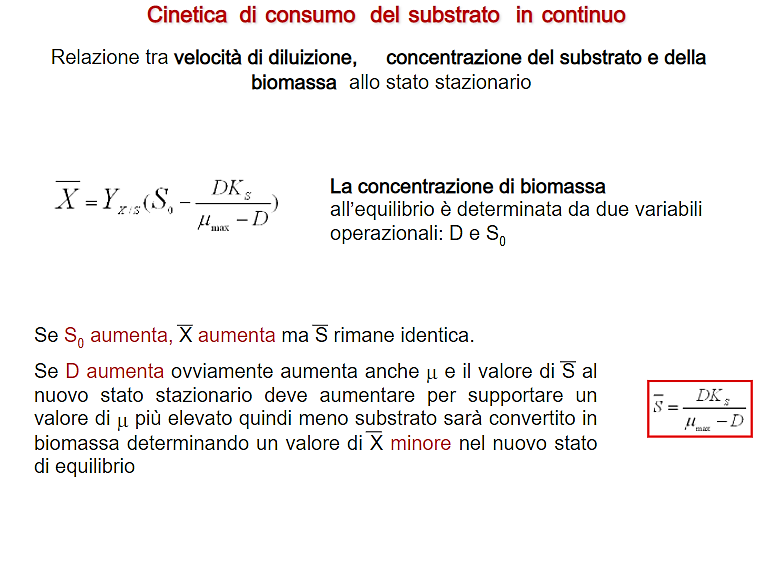 Concentrazione del Prodotto di Fermentazione allo Stato Stazionario

Per ottenere la dipendenza della concentrazione stazionaria di prodotto in funzione dei parametri di reazione, si procede in modo analogo a quanto fatto per X ed S.

Si pone uguale a zero l’equazione
dP/dt = (YPS/YXS) [mm S/( KS + S)] X   -  D P    (44)
ottenendo 
(YPS/YXS) [mm SS/( KS + SS)] XS  =  D PS

ove PS, XS e SS sono le concentrazioni allo stato stazionario
  
Dato  che  D  =  [mm SS/( KS + SS)], sarà
PS = (YPS/YXS) XS (49)


Sostituendo  nella (49) la Xs = YXS (S0 – Ss)  (47) otterremo 
PS = (YPS/YXS) YXS (S0 – Ss) = YPS (S0 – Ss)  (50)


Sostituendo  nella (50) la Ss = D KS/(mm – D) (48) otterremo

PS = YPS [S0 – D KS/(mm – D)] (51)
57
[Speaker Notes: Capacità produttiva
Capacità di vendita]
Reattori continui: Reattore con flusso a pistone (plug-flow)
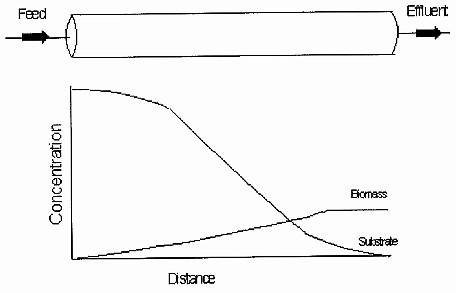 Reattore con flusso a pistone: il liquido avanza orizzontalmente dall’entrata verso l’uscita, senza miscelazione. In condizioni ideali, esistono gradienti di concentrazione dall’entrata all’uscita, ma non devono esistere gradienti di concentrazione radiali, né fenomeni di retro-diffusione di componenti.
58
[Speaker Notes: Capacità produttiva
Capacità di vendita]
Reattore con flusso a pistone (plug-flow)
Prendiamo una sezione verticale ad una certa distanza dal punto di entrata del reattore: 
delimitiamo un cerchio di diametro pari al diametro del reattore
in ogni punto di tutta questa superficie piana la concentrazione di ogni singolo componente deve essere costante
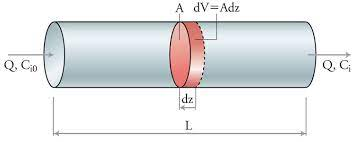 Le sezioni successive avranno concentrazioni diverse come in grafico.
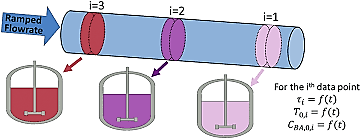 59
[Speaker Notes: Capacità produttiva
Capacità di vendita]
Reattori continui: Reattore miscelato continuo
Condizione ideale in un reattore continuo:  miscelazione perfetta: quando l’alimentazione entra nel reattore, i componenti del liquido alimentato sono istantaneamente e omogeneamente distribuiti in ogni punto del liquido che si trova entro il reattore



non ci sono gradienti di concentrazione nelle tre direzioni dello spazio volumetrico, e la composizione dell’effluente è uguale a quella del liquido entro il reattore. 

Esempio in grafico: la concentrazione della biomassa o del substrato non varia al variare della distanza dal punto di entrata dell’alimentazione
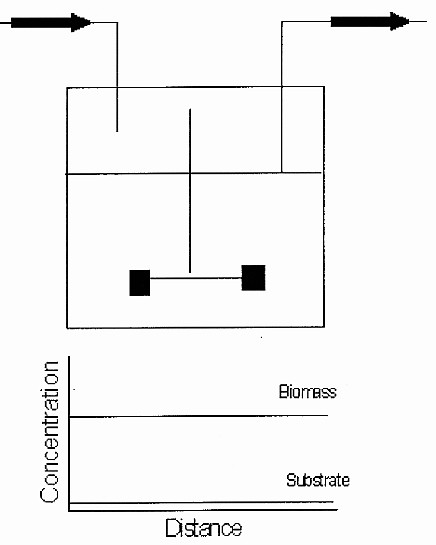 60
[Speaker Notes: Capacità produttiva
Capacità di vendita]
Reattore con flusso a pistone (plug-flow)
Esercizio 23. Quali delle seguenti situazioni si verifica in un reattore 
continuo con flusso a pistone in condizioni ideali?

Concentrazione del substrato:
 Egualmente distribuita in ogni punto 
- Minima nel punto di entrata dell’alimentazione
 Massima nel punto di entrata dell’alimentazione
 Distribuita in modo casuale attraverso il reattore
Segnare con x la risposta esatta.
61
[Speaker Notes: Capacità produttiva
Capacità di vendita]
Esercizio 24. Quali delle seguenti situazioni si verifica in un reattore 
miscelato continuo in condizioni ideali?

Concentrazione del substrato:
Egualmente distribuita in ogni punto 
- Minima nel punto di entrata dell’alimentazione
- Massima nel punto di entrata dell’alimentazione
- Distribuita in modo casuale attraverso il reattore
Segnare con x la risposta esatta.
62
[Speaker Notes: Capacità produttiva
Capacità di vendita]
Esercizio 25. 
La concentrazione di glucosio in un reattore miscelato continuo in condizioni ideali risulta 0,5 g l-1. 
Quale è la risposta esatta alla seguente domanda?
Concentrazione di glucosio nell’effluente:

Segnare con x la risposta esatta.
 < 0,5 g/l 
> 0,5 g/l                                         
= 0,5 g/l
 Uguale alla concentrazione del liquido alimentato
Esercizio 26. In quali condizioni il modello matematico che si applica ad un reattore continuo può essere applicato ad un reattore discontinuo?
dX/dt = [µm S/( KS + S)] X  -  D X       (42)
dS/dt  = (- 1/YXS) [µm S/( KS + S)] X   + D (S0 – S)      (43)
dP/dt = (YPS/YXS) [µm S/( KS + S)] X   -  D P    (44)